Stand Firm Against The Devil
A Study of Ephesians 6:10-24
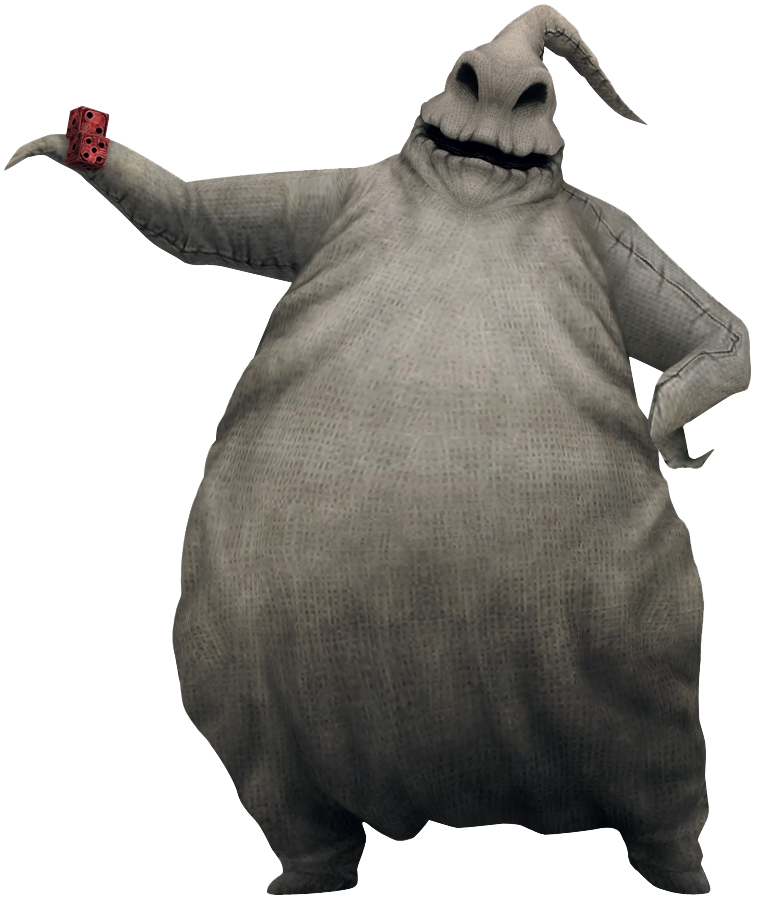 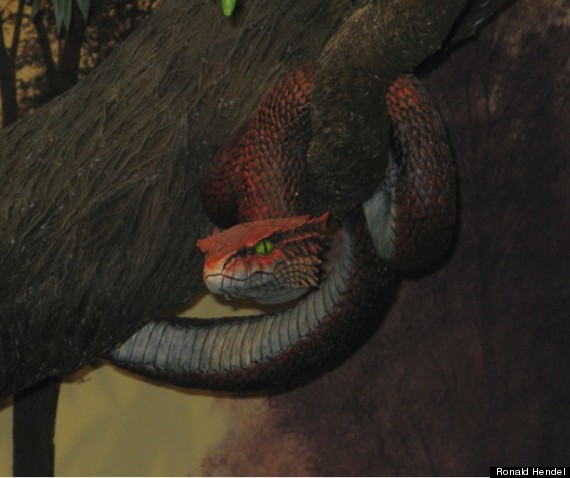 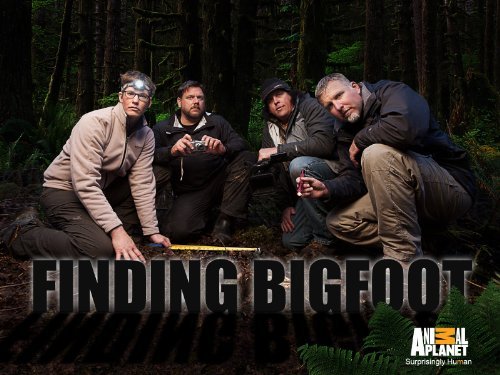 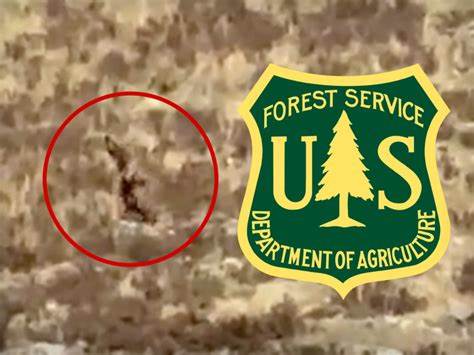 Stand Firm against The Devil
A Study of Ephesians 6:10-24
The New Humanity, A Divine Creation Ch 1-3
	Ch 1 Paul’s Praise & Petition For God’s Blessings
	Ch 2 God’s New Creation: His New Temple, His People
	Ch 3 Paul’s Mission & His Prayer For God’s Power
The New Man’s Life On Earth Ch 4-6
	Ch 4 Maintaining A New Unity By A New Life
	Ch 5 Out Of The Darkness & Into The Light!
	Ch 6 Strength In The Lord For the Daily Fight
The optimism of Ch 1-3 is balanced out by the battle of Ch 4-6
Doctrinal
Practical
Stand Firm against The Devil
A Study of Ephesians 6:10-24
The Forces of Evil [10-13]
	Satan often looks attractive! [2 Cor 11:13-15]
	He is not omnipotent, only Jehovah is! 
	We MUST put on God’s armor to win this battle. 
The Whole Armor of God [14-17]
	Paul is regularly & clearly on the attack. 
	Do we know the OT like early Gentile Christians?
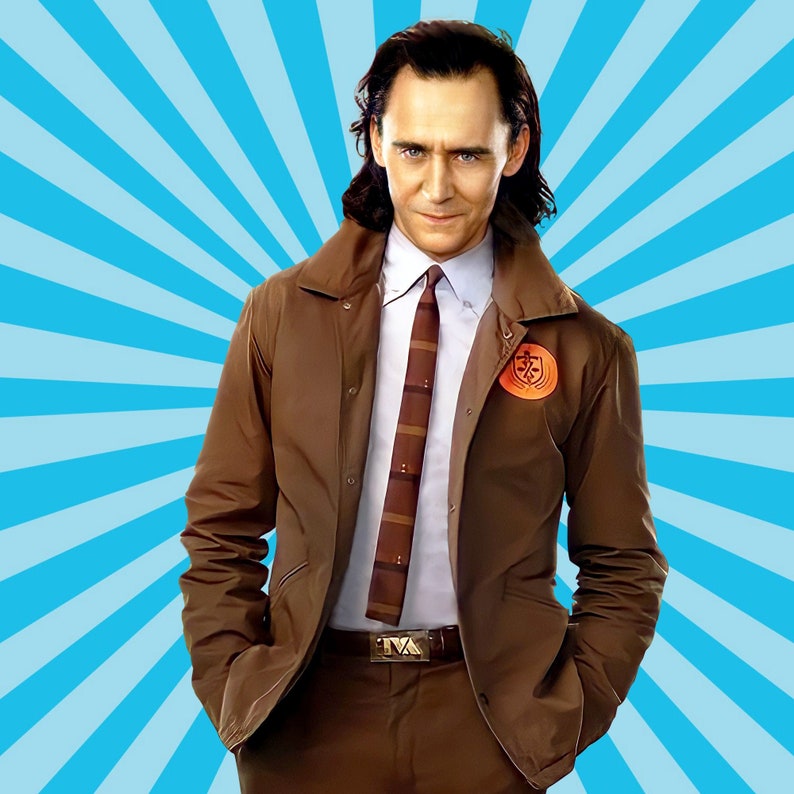 Stand Firm against The Devil
A Study of Ephesians 6:10-24
The Forces of Evil [10-13]
	Satan often looks attractive! [2 Cor 11:13-15]
The Whole Armor of God [14-17]
	We must regularly & clearly be on the attack. 
Our Prayer To God [18-20]
	Paul was very open about his prayer requests. 
Love of God & His People [21-24]
	May we all love & encourage as he did.